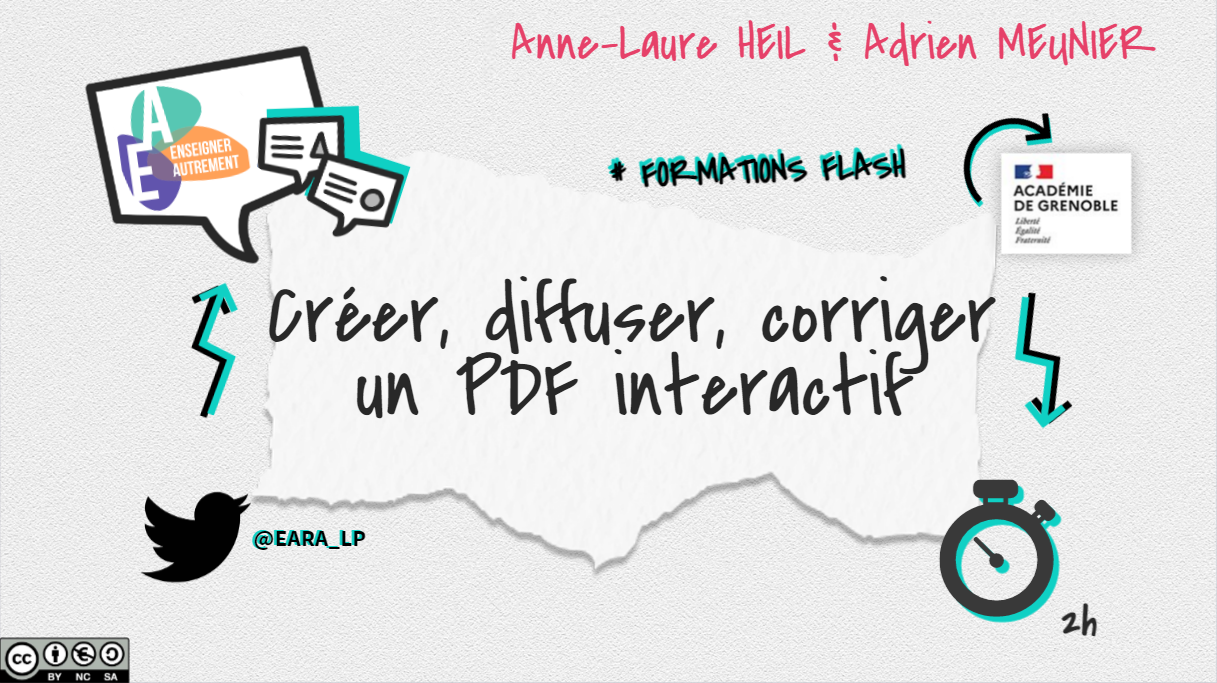 Objectifs
Atelier 1 - Wooclap : 1ère approche du format PDF

Atelier 2 - Du traitement de texte au PDF

Atelier 3 - Jouer avec le format PDF

Atelier 4 - Créer des PDF interactifs et des formulaires

Atelier 5 - Annoter, corriger un PDF
Raccourcir puis intégrer des liens, des ressources... dans un .doc et l'enregistrer en .pdf
Jouer avec le format PDF ! (transformer des images en PDF, mixer des PDF...)
Créer des PDF interactifs, des formulaires avec LibreOffice Writer (+Word)
Corriger en annotant un PDF
Corriger des PDF avec PDF4teachers
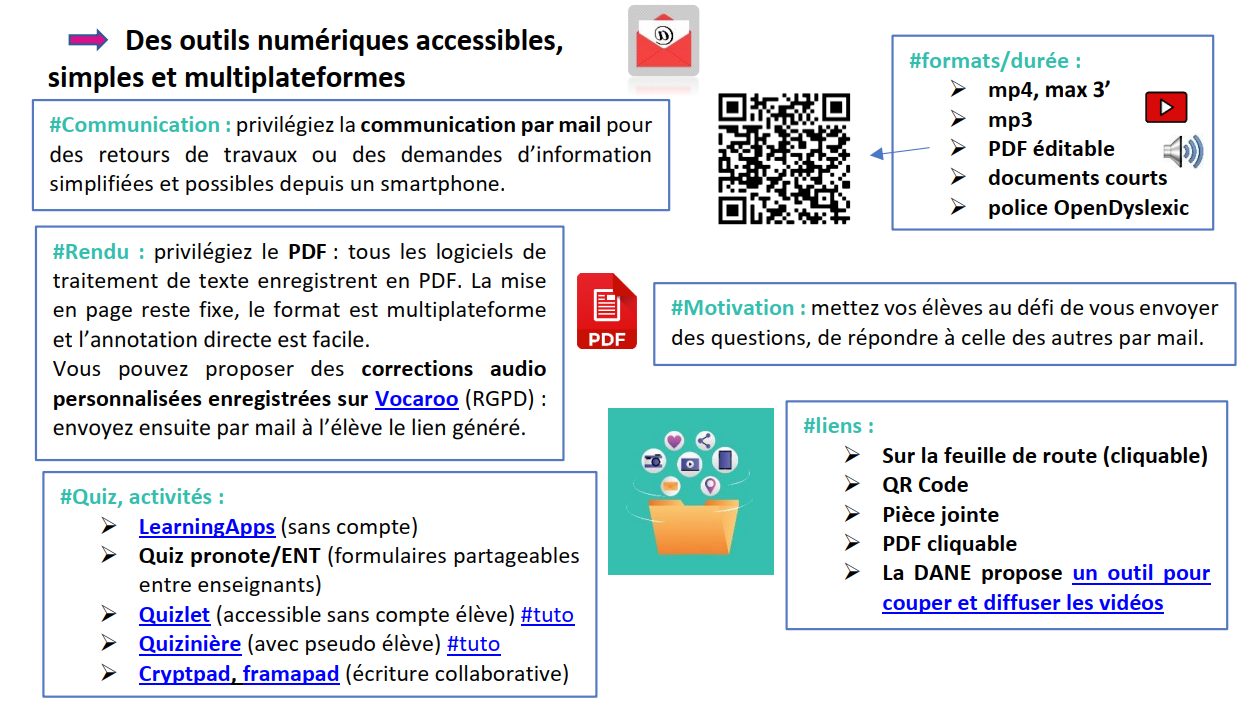 Atelier 1 - Wooclap : 1ère approche du format PDF
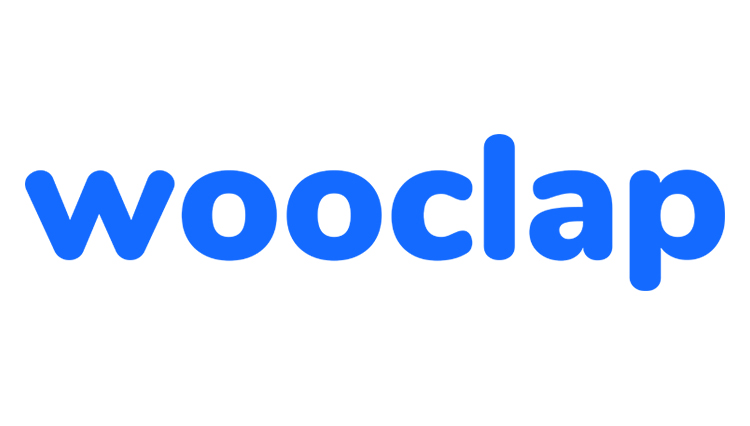 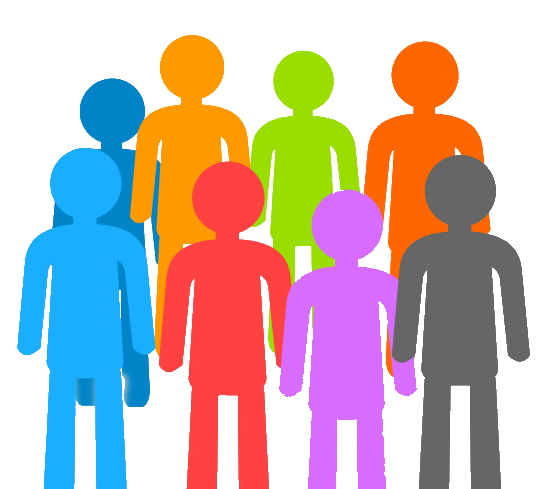 Atelier 2 - Du traitement de texte au PDF
Dans un document word (ou libre office) :

- Insérer un lien (texte)
- Insérer un lien dans une icone (ou un objet...)
- Insérer un lien vers une adresse e-mail
- Insérer un QR code ou une photo
- Insérer une capture d'écran
- Insérer un fichier audio
- Insérer une vidéo
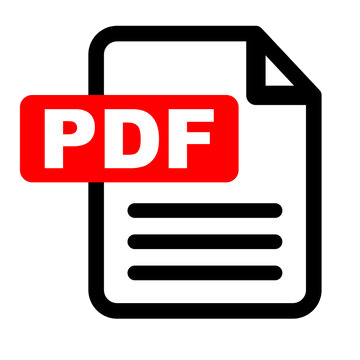 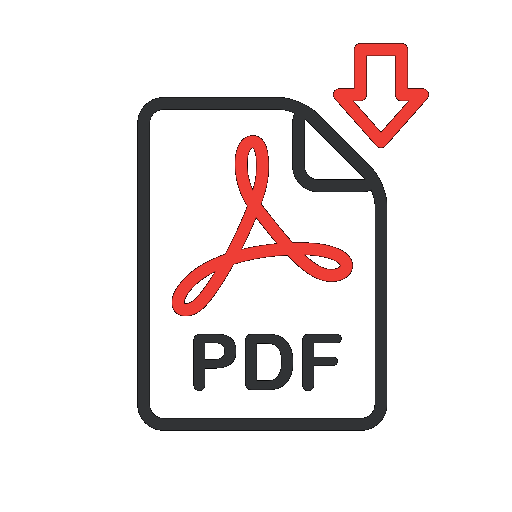 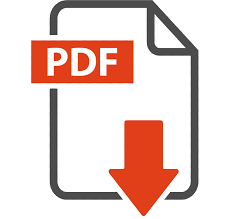 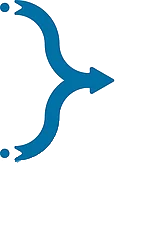 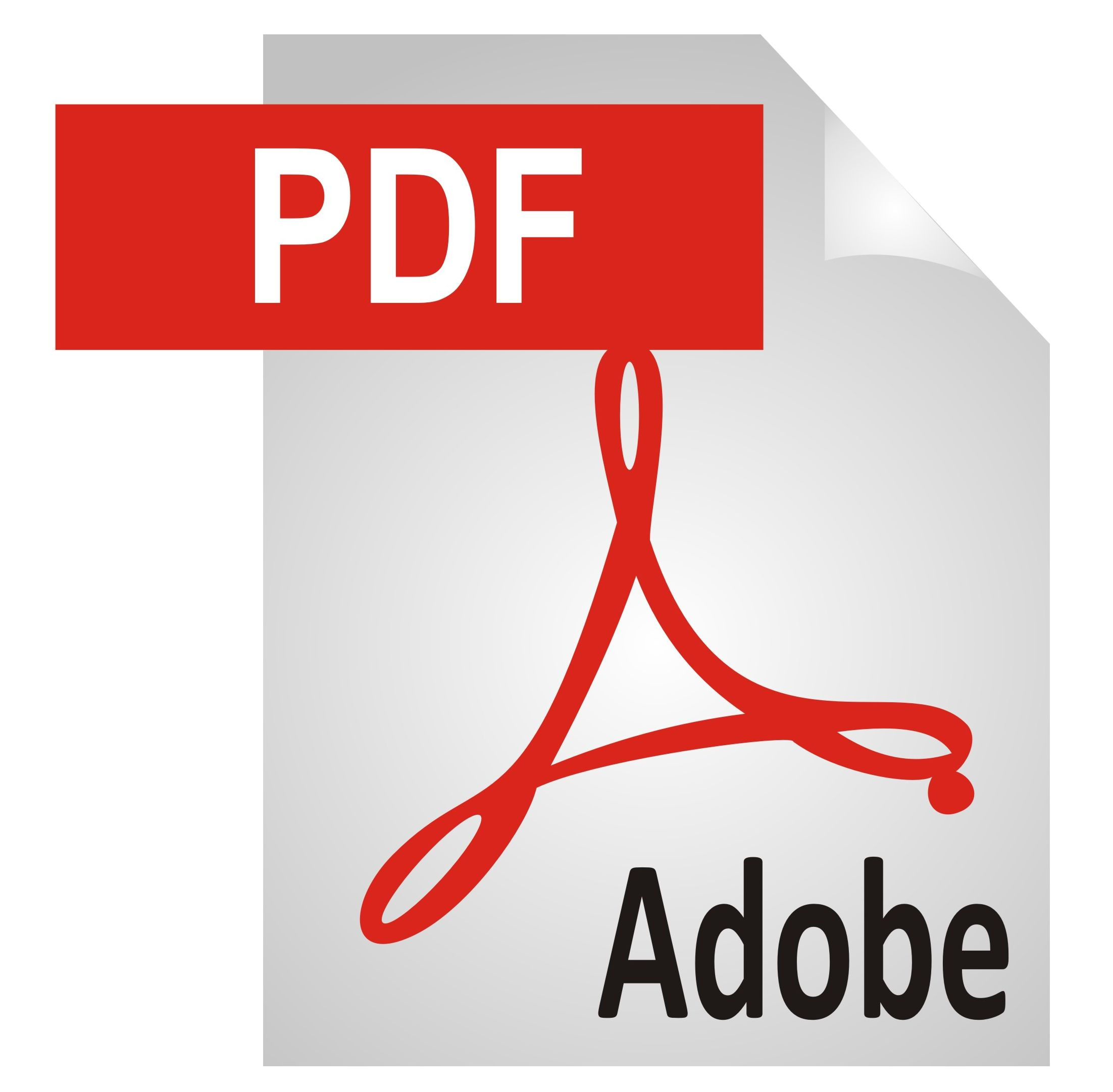 Enregistrer le document en PDF
	-exportation
	-impression
Atelier 3 - Jouer avec le format PDF
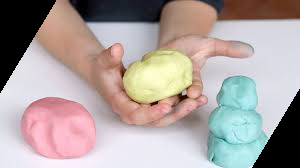 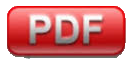 Deux types d’outil en exemple
Création d’interactivité simple
Remodelage / Transformation rapide
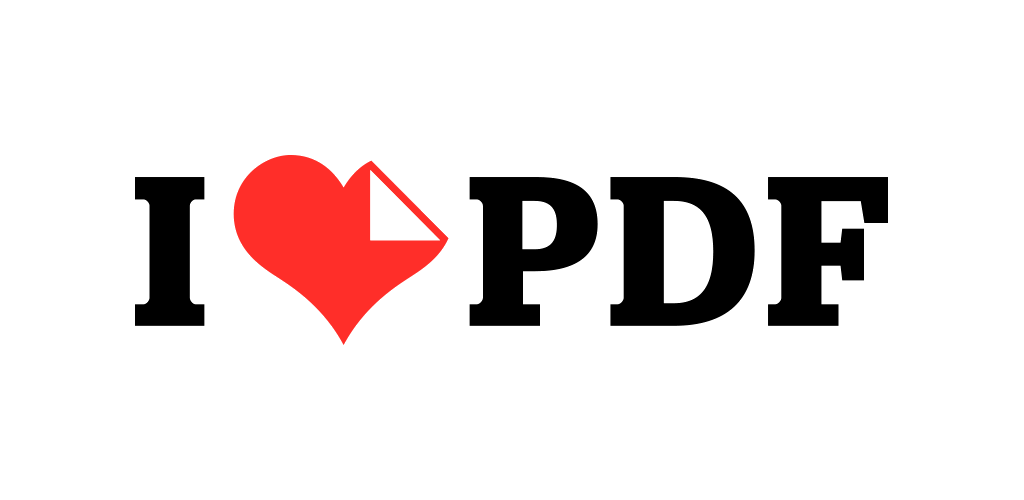 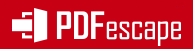 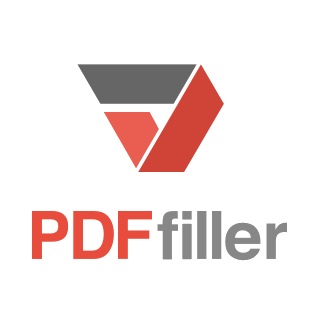 et bien d’autre...
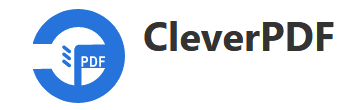 A vous de tester
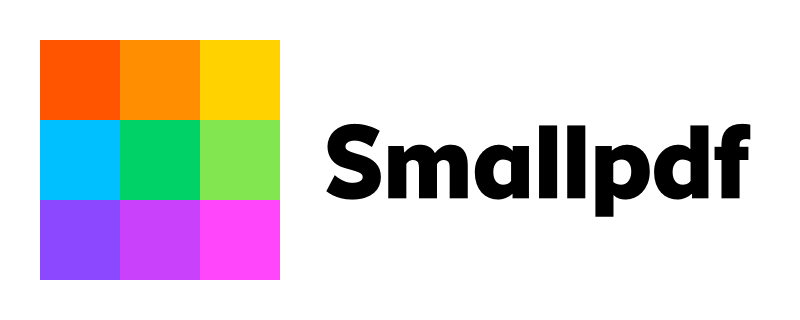 Atelier 4-Créer des PDF interactifs et des formulaires
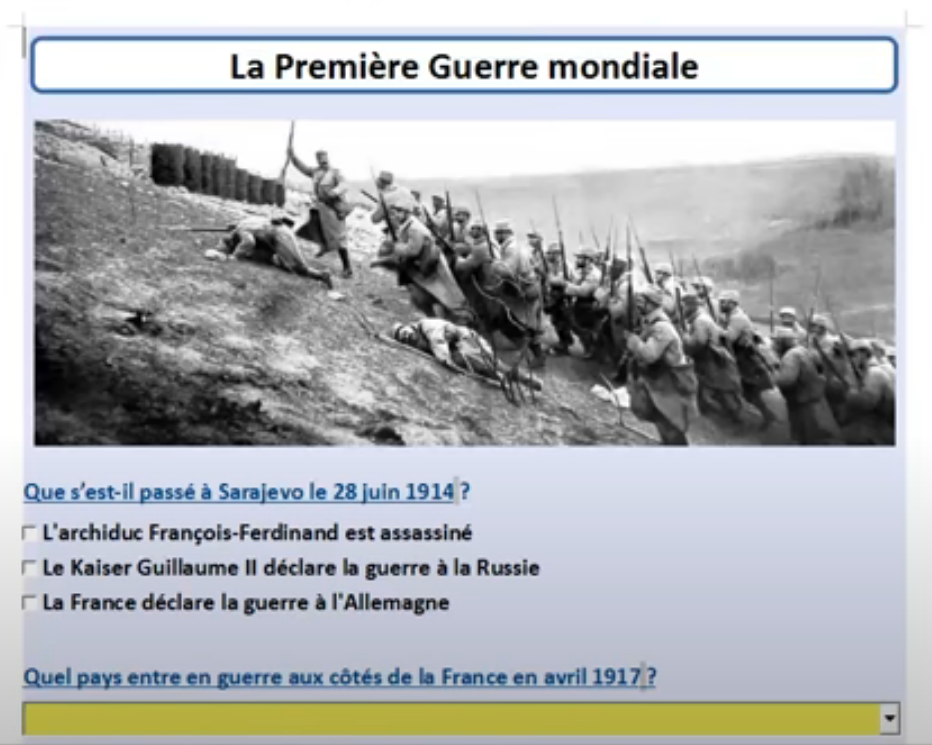 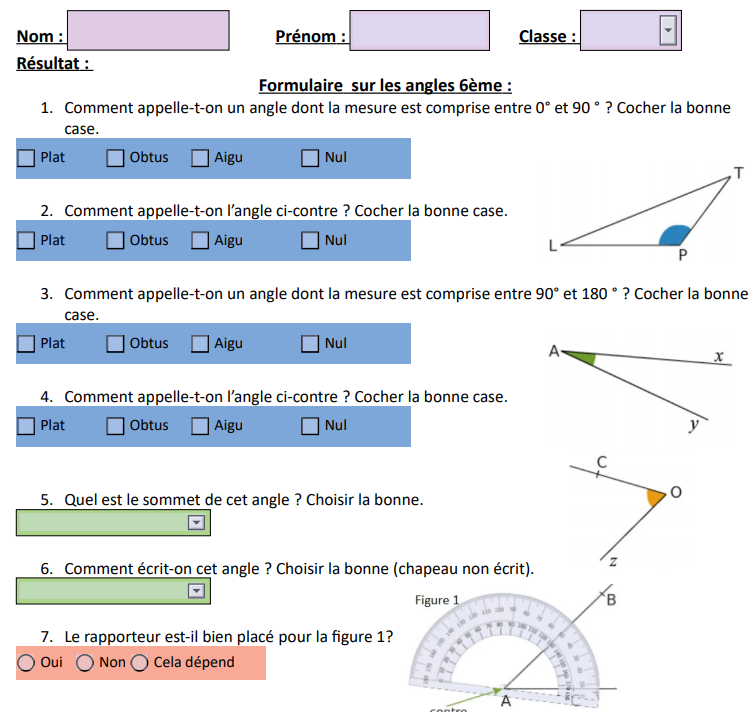 Atelier 5 - Annoter, corriger un PDF
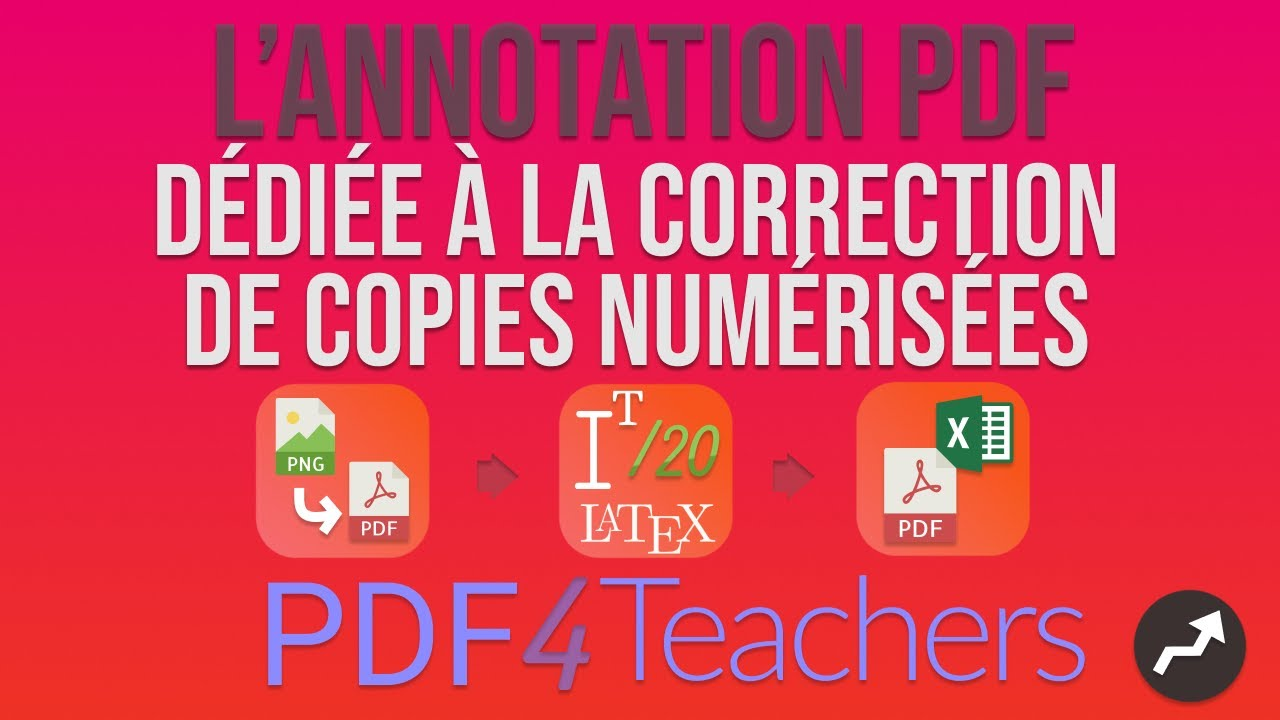 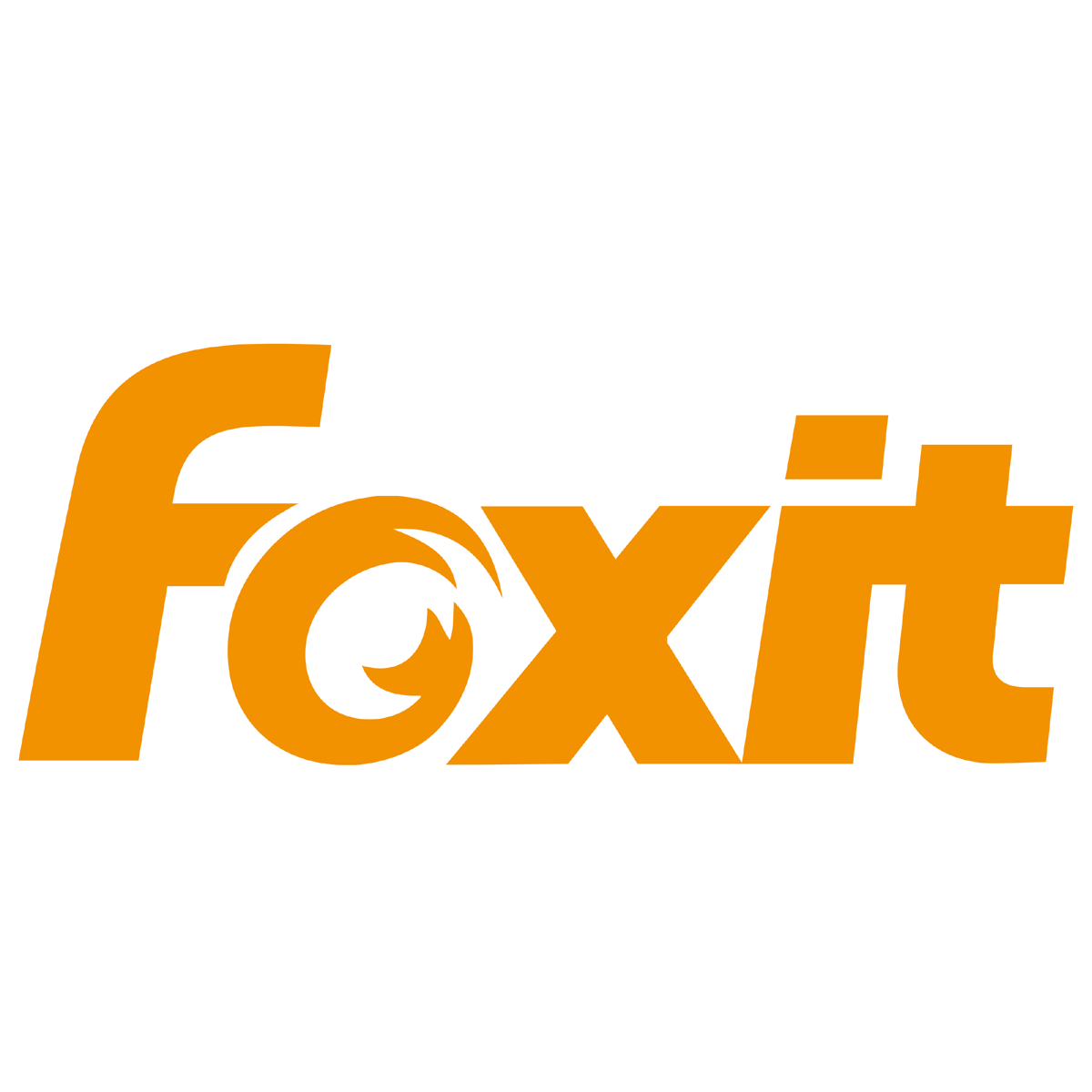 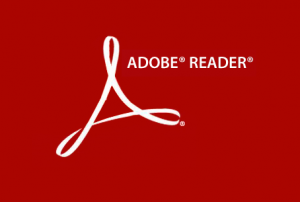 POUR la correction
POUR l’annotation
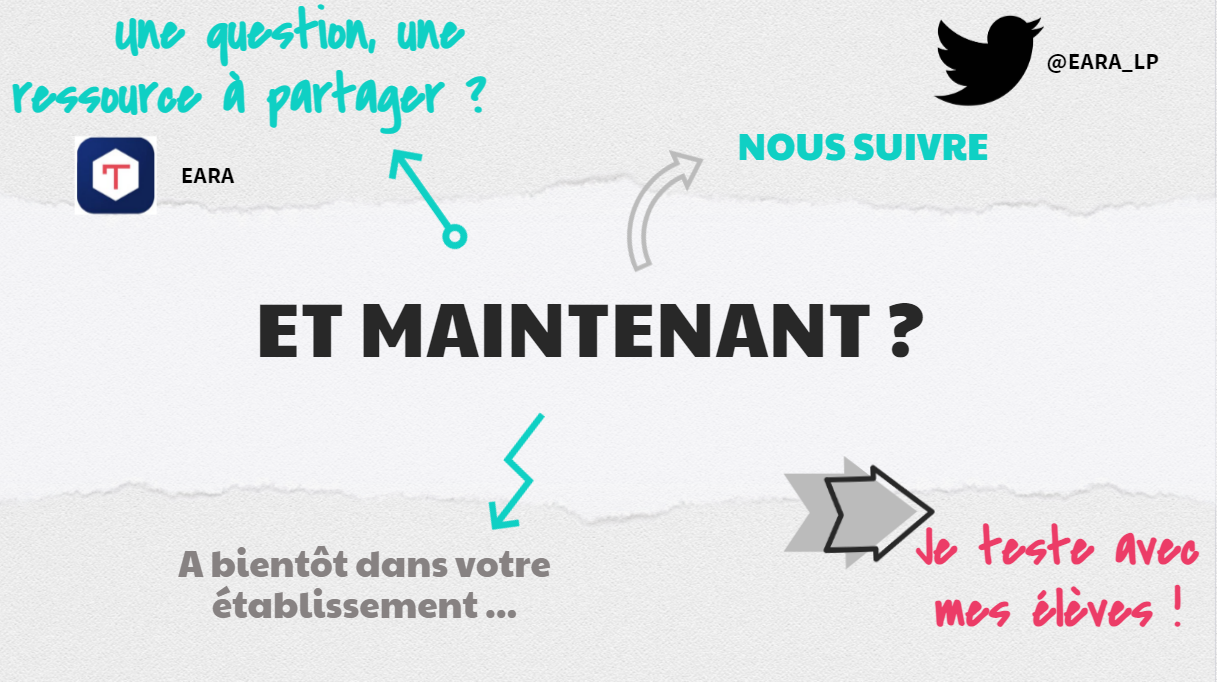